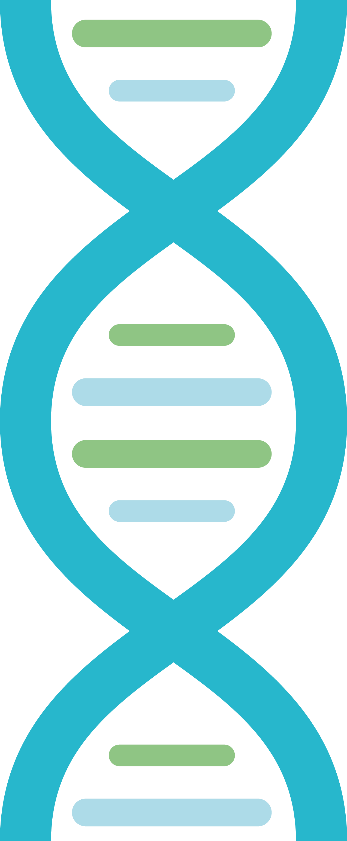 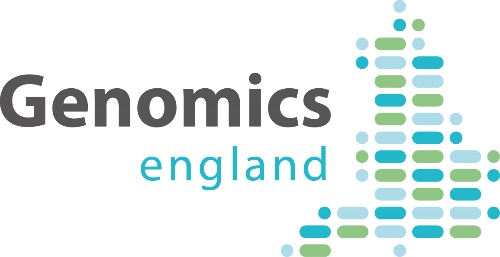 Submitting Data for the 100,000 Genomes Project
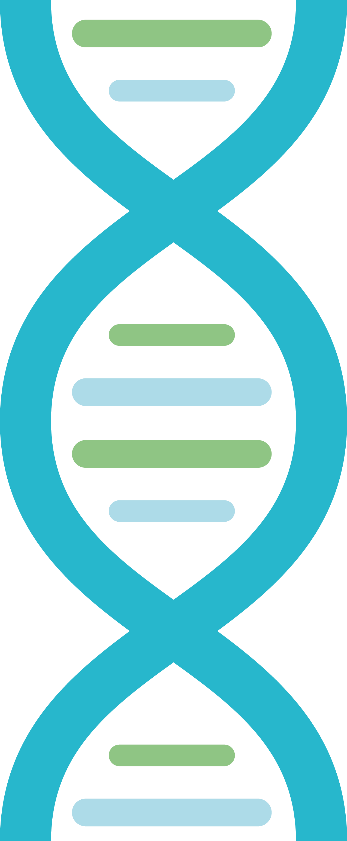 25.10.16
Data Flow
LabKey
Tool for viewing the database
Viewing data only
GMC USERS
INTERPRETATION
ILLUMINA
Mercury
Holds the data
Data Entered e.g. OpenClinica, Genie etc
UKB
XML files
(registration etc)
Sample data
Sequence
CSV files
(sample metadata)
Sample data
Targeted data set
BuRST
Sends success/failure messages on submission
BuRST Messages
Interpretation Report
15 November 2016
2
Data Dropouts
LabKey
Tool for viewing the database
Viewing data only
GMC USERS
Invalid data e.g. email address with .ccom at end
2
INTERPRETATION
ILLUMINA
Mercury
Holds the data
Data Entered e.g. OpenClinica, Genie etc
UKB
XML files
(registration etc)
Sample data
Sequence
CSV files
(sample metadata)
Sample data
1
Data saved locally but not submitted
Invalid data e.g. Group size issues,
Participants not registered, Tumour & Germline
3
Targeted data set
Missing data e.g. HPO terms, Diagnosis (Cancer)
4
BuRST
Sends success/failure messages on submission
BuRST Messages
Interpretation Report
15 November 2016
3
Data Dropouts
1
Data stored locally but not submitted to Mercury. 
ISSUE - It is possible (especially in OpenClinica) to save data for future updates. This data has not yet been submitted to Mercury
HOW TO IDENTIFY – data is visible in your local tool, but is not visible in LabKey
RESOLUTION – retry the submission of data from the local tool 
When data is submitted in OpenClinica, it will apply validation rules which are specified in the Genomics England Data Model

Invalid data failing Mercury validation rules
ISSUE - There are a small number of rules in Mercury that are not applied in OpenClinica – phone numbers and email addresses must be in a valid format
HOW TO IDENTIFY – your data will be rejected by Mercury, generating a Burst message which will be emailed to you, provided you are set up to receive alerts
RESOLUTION – Correct the data in your local system and resubmit
2
15 November 2016
4
Data Dropouts
3
Group size issues
ISSUE – Group size in data does not match number of samples submitted under that Family ID
HOW TO IDENTIFY – Burst Message received rejecting data due to incorrect group size, or group size not provided
RESOLUTION – Usually either updating the group size to match the family size, or ensuring all samples within same family have same Family ID  

Participant not registered
ISSUE – Sample provided for participant not registered in Mercury
HOW TO IDENTIFY – Burst message indicates ‘participant not registered’
RESOLUTION – Review data in your local system and attempt to resubmit registration

Tumour and Germline
ISSUE – Sample file does not contain both tumour and germline, and has not been previously submitted
HOW TO IDENTIFY – Burst message indicates missing element
RESOLUTION – combine tumour and germline data in one file if available. Withdraw sample if both elements to available

Targeted data set not available
ISSUE – Insufficient data available for interpretation. Missing data will generate queries which will be directed to GMCs.
4
5
6
15 November 2016
5